Kynning á námsframboði og framhaldsskólumfyrir 10. bekk
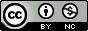 Ásthildur Guðlaugsdóttir, Náms- og starfsráðgjafi Kársnesskóla
Almennt menntaskólanám -áfangakerfi-
Borgarholtsskóli
 Fjölbrautarskólinn við Ármúla
 Fjölbrautarskólinn í Breiðholti
 Fjölbrautarskólinn í Garðabæ
 Flensborgarskólinn í Hafnarfirði
 Framhaldsskólinn í Mosfellsbæ
 Iðnskólinn í Hafnarfirði
 Menntaskólinn við Hamrahlíð
 Menntaskólinn í Kópavogi 
 Myndlistaskólinn í Reykjavík
 Tækniskólinn
[Speaker Notes: Hverri námsgrein er skipt í áfanga sem kenndir eru eina önn (haust- og vorönn).
Hver áfangi gefur ákveðinn fjölda eininga, standist nemandi próf.
Nemandi tekur að meðaltali 16-19 einingar á önn (lágmark 9 einingar).
Stúdentspróf: 140 einingar.]
Almennt menntaskólanám-bekkjakerfi-
Menntaskólinn í Reykjavík
  Menntaskólinn við Sund
  Kvennaskólinn í Reykjavík
  Verslunarskóli Íslands **
** Bekkjaskóli með áfangasniði
[Speaker Notes: Bekkur saman í tímum.
Svipuð stundaskrá allan veturinn og oftar samfelldar.
Fyrsta árið fara allir í gegnum sama námsefnið og velja síðan brautir.
Allt námið skipulagt fyrirfram, nemandi lítið að velja.
Bekkurinn veitir aðhald og stuðning.
Ljúka þarf fullu námi eins bekkjar áður en hafið er nám í þeim næsta.]
Skólar sem bjóða upp á starfsmenntun
Borgarholtsskóli
 Fjölbrautarskólinn í Breiðholti
 Fjölbrautaskólinn við Ármúla
 Iðnskólinn í Hafnarfirði
 Menntaskólinn í Kópavogi
 Tækniskólinn
Höfuðborgarsvæðið
Viðbótarnám til stúdentsprófs
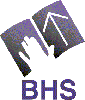 Borgarholtsskóli
Inntökuskilyrði námsbrauta
Bíliðngreinar
Málm- og véltæknigreinar
Grunnnám
Grunndeild
Bifreiðasmíði
Blikksmíði
Bifvélavirkjun
Rennismíði
Bílamálun
Stálsmíði
Vélvirkjun
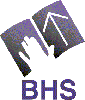 Borgarholtsskóli
Inntökuskilyrði námsbrauta
Styttri námsbrautir
Bóknám til stúdentsprófs
Framhaldsskóla
braut
Félagsfræðabraut
Frumkvöðlabraut í verslun og þjónustu
Náttúrufræðibraut
Verslunarbraut
Viðskipta- og 
hagfræðibraut
Íþróttaafrekssvið
Lista- og fjölmiðlasvið
Starfsbraut
Margmiðlunar
hönnun
Leiklist
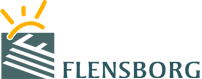 Flensborg
Inntökuskilyrði námsbrauta
Bóknám til stúdentsprófs
Almenn námsbraut
Viðskiptabraut – starfsnám  
Tveggja ára námsbraut
Viðskipta- og hagfræðibraut
Viðbótarnám til stúdentsprófs
Íþróttasvið
Málabraut
Íþróttaafrekssvið
Náttúrufræði
braut
Listnámssvið
Félagsfræði
braut
Fjölbrautaskólinn í Breiðholti
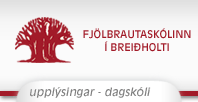 Inntökuskilyrði námsbrauta
Bóknám
Listnám
Starfsmennta
brautir
Almennt nám framhaldsskólapróf
Myndlistar kjörsvið
Grunnnám byggingagreina
Húsasmíða
braut
Félagsfræðabraut
Fata- og textíl kjörsvið
Snyrtibraut
Íþróttabraut
Sjúkraliða
braut
Innflytjenda
braut
Málabraut
Náttúrufræðibraut
Grunndeild rafiðna
Rafvirkjun
Starfsbraut
Tölvubraut
Viðbótarnám til stúdentsprófs
Fjölbrautaskólinn í Mosfellsbæ
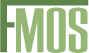 Inntökuskilyrði námsbrauta
Námsbrautir
Sérnámsbraut
Almenn námsbraut
Félags- og hugvísindabraut
Náttúruvísinda braut
Íþrótta- og lýðheilsubraut
Listabraut
Fjölbrautaskólinn í Garðabæ
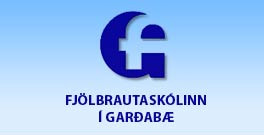 Inntökuskilyrði námsbrauta
Námsbrautir
Fata- og textílsvið
Umhverfis
svið
Leiklistar
svið
Listnámsbraut
Náttúrufræði
braut
Tæknisvið
Myndlista
svið
Heilbrigðis
svið
Tónlistarsvið
Starfsbraut
Framhaldsskóla
braut
Félagsvísinda
braut
Íþróttabraut
Viðskipta
svið
Viðskipta
svið
Viðskiptabraut
Alþjóðabraut
Menningar
svið
Hagfræði
svið
Alþjóða
samskipta
svið
Hönnunar- og markaðsbraut
Fjölbrautaskólinn við Ármúla
Sérnámsbraut
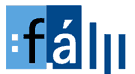 Inntökuskilyrði námsbrauta
Heilbrigðisskólinn
Bóknámsbrautir
Kvikmynda
lína
Heilbrigðisritara
braut
Félagsfræðibraut
Nýsköpunar- og listabraut
Lista- og nýsköpunarlína
Lyfjatæknabraut
Náttúrufræði
braut
Framhaldsskóla
braut
Heilsunuddbraut
Málabraut
Sjúkraliðabraut
Viðskipta- og 
hagfræðibraut
Viðskiptabraut
Tanntæknabraut
Almenn námsbraut
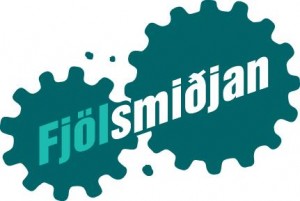 Fjölsmiðjan
Vinnusetur fyrir ungt fólk sem stendur á krossgötum og gefur tækifæri á að þjálfa sig fyrir vinnumarkaðinn eða áframhaldandi nám
Vinnutími frá 8:30 – 15:00 og allir borða saman morgun- og hádegismat
Greiddur er verknáms- og námsstyrkur fyrir vinnuna
Er í góðum tengslum við vinnumarkaðinn og framhaldsskóla
Fjölbreytni í vinnu og námi sem auðveldar nemum að taka ákvörðun um framtíð sína að lokinni starfsþjálfun
Ýmsar deildir Fjölsmiðjunnar
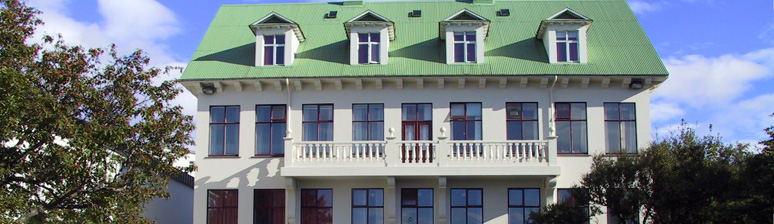 Kvennaskólinn í Reykjavík
Inntökuskilyrði námsbrauta
Hússtjórnarskólinn í  Reykjavík
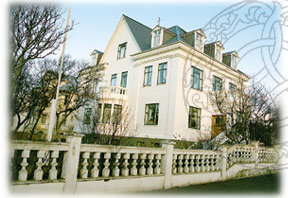 Einnar annar nám í hússtjórnar- og handmenntagreinum (námið getur bæði hafist að hausti og vori). 
Heimavist fyrr þá sem þess óska.
Námið er metið til 24 eininga í áfangakerfi framhaldsskóla.
Helstu námsgreinar
Matreiðsla
Vefnaður
Þvottur og ræsting
Næringafræði
Fata- og vélsaumur
Vörufræði
Útsaumur
Textílfræði
Iðnskólinn í Hafnarfirði
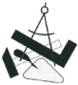 Inntökuskilyrði námsbrauta
Námsbrautir
Náttúruvísinda
lína
Listnám
Stúdentspróf m/verklegu vali
Hönnun / handverk
Félagsvísinda
lína
Opin lína
Tækni
teiknun
Fornám
Starfsbraut
Iðnskólinn í Hafnarfirði
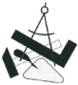 Inntökuskilyrði námsbrauta
Iðnnám
Málmiðnir
Hársnyrtiiðn
Rafiðnir
Bygginga- og mannvirkja
greinar
Grunnnám byggingagreina
Grunndeild málmiðna
Grunnnám bíliðna
Grunndeild rafiðna
Húsasmíði
Rafvirkjun meistaraleið
Rennismíði
Húsgagna
smíði
Rafvirkjun skólaleið
Stálsmíði
Pípulagnir
Vélvirkjun
Menntaskólinn í Kópavogi
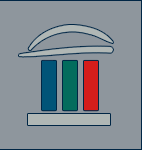 Viðbótarnám til stúdentsprófs
Inntökuskilyrði námsbrauta
Bóknáms
brautir
Starfsmenntun
Félagsfræðibraut
Framhaldsskóla
braut
Grunnám í matvæla- og veitingagreinum
Listnámsbraut
Skrifstofubraut 1
Bakaraiðn
Viðskipta- og hagfræðibraut
Málabraut
Framreiðsla
Náttúrufræði
braut
Málalína
Ferðalína
Kjötiðn
Líffræðilína
Eðlis- og efnafræði
lína
Tölvulína
Matreiðsla
Námsbrautir
Málabraut
Náttúrufræðibraut
Fornmáladeild I
Fornmáladeild II
Nýmáladeild I
Nýmáladeild II
Eðlisfræðideild I
Eðlisfræðideild II
Náttúrufræðideild I
Náttúrufræðideild II
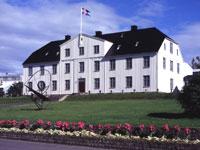 Menntaskólinn í Reykjavík
Inntökuskilyrði námsbrauta
Kynning á skólanum
Menntaskólinn við Hamrahlíð
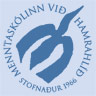 Inntökuskilyrði námsbrauta
Námsbrautir til stúdentsprófs
Félagsfræða
braut
Málabraut
Náttúrufræði
braut
Listdansbraut
IB nám
Opin braut
Tónlistarbraut
Sérnámsbraut
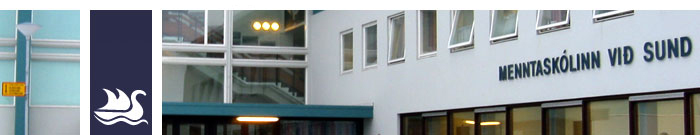 Menntaskólinn við Sund
Inntökuskilyrði námsbrauta
Námsbrautir
Félagsfræði
braut
Málabraut
Félagsfræðikjörsvið
Hagfræði
kjörsvið
Hugvísindakjörsvið
Náttúrufræði
braut
Eðlisfræði
kjörsvið
Líffræði
kjörsvið
Umhverfis
kjörsvið
Myndlistaskólinn í Reykjavík
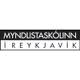 Inntökuskilyrði á námsbrautir
Námsbrautir á framhaldsskóla
stigi
Sjónlist
Keramik
Í samstarfi við Tækniskólann
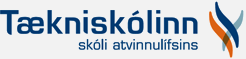 Tækniskólinn - kynning á skólanum
Inntökuskilyrði á námsbrautir
Tæknimenntaskólinn
Byggingatækniskólinn
Húsasmíða
braut
Náttúrufræðistúdent - flugtækni
Almenn námsbraut
Húsgagna
bólstrun
Húsgagna
smíði
Náttúrufræðistúdent - skipstækni
Grunnnám bygginga- og mannvirkja
greina
Málarabraut
Náttúrufræðistúdent - raftækni
Tækniteiknun
Múrsmíða
braut
Náttúrufræðistúdent - véltækni
Veggfóðrunar- og dúklagningar
braut
Tækniskólinn
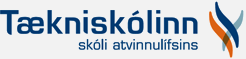 Inntökuskilyrði á námsbrautir
Flugskóli Íslands
Fjölmenningaskólinn
Einkaflugmaður
Flugvirkjanám
Nýbúabraut
Atvinnu flugmaður
Grunnnámskeið flugfreyju og flugþjóna
Sérdeildir
Grunnnámskeið flugumferða
stjóra
Tækniskólinn
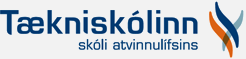 Inntökuskilyrði á námsbrautir
Hársnyrtiskólinn
Hönnunar- og handverksskólinn
Almenn braut hársnyrti
skólans
Gull- og silfursmíði
Grunnnám fataiðnar
Hársnyrtiiðn
Keramik
Í samstarfi við Myndlistaskóla Rvk
Fatatækni
Almenn hönnun
Kjólasaumur
Klæðskurður
Listnámsbraut
Tækniskólinn
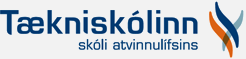 Inntökuskilyrði á námsbrautir
Raftækniskólinn
Skipstjórnarskólinn
Grunnnám rafiðna
Rafvirkjun fyrir 4.stigs vélfræðinga
Hljóðtækni
Skipstjórn - námsstig A
Rafeinda
virkjun
Skipstjórn - námsstig B
Rafveitu
virkjun
Skipstjórn - námsstig C
Rafvirkjun
Skipstjórn - námsstig D
Rafvélavirkjun
Tækniskólinn
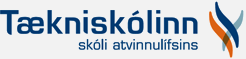 Inntökuskilyrði á námsbrautir
Véltækniskólinn
Tæknimenntaskólinn
Grunndeild málmiðna
Náttúrufræði
stúdent - flugtækni
Vélstjórn A
Náttúrufræði
stúdent - raftækni
Vélstjórn B
Náttúrufræði
stúdent - skipstækni
Vélstjórn C
Náttúrufræði stúdent - véltækni
Vélstjórn D
Stúdentspróf af list- og starfsnámsbrautum
Tækniskólinn
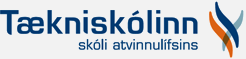 Inntökuskilyrði á námsbrautir
Upplýsingatækni
skólinn
Grunnnám upplýsinga- og fjölmiðla
greina
Tölvubraut
Bókband
Vefforritun og gagnasafnsfræði
Grafísk miðlun
Netkerfi
Ljósmyndun
Forritun
Prentun
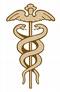 Verzlunarskóli Íslands - kynning
Inntökuskilyrði á námsbrautir
Námsbrautir
Félagsfræði
braut
Náttúrufræði
braut
Viðskipta
braut
Eðlisfræði
svið
Líffræði
svið
Hagfræði
svið
Viðskipta
svið
Reykjanes
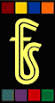 Fjölbrautaskóli Suðurnesja
Námsbrautir
Inntökuskilyrði á námsbrautir
Almenn braut - bóknámslína
Bóknám
Almenn braut - verknámslína
Almenn braut
Félagsfræðibraut
Almenn braut - listnámslína
Almenn braut – íþr. - og heilbrigðislína
Málabraut
Náttúrufræðibraut
Almenn braut/fornám
Viðskipta- og hagfræðibraut
Afreksíþróttalína
Hraðferðalína fyrir afburðanámsmenn
Fjölbrautaskóli Suðurnesja
Námsbrautir
Starfsnám
Ferðaþjónustubraut 1. stig
Löggæslu- og björgunarbraut
Ferðaþjónustubraut 2. stig
Sjúkraliðabraut
Heilbrigðis- og félagsþjónustubraut
Tölvufræðibraut
Íþróttabraut
Tölvuþjónustubraut
Íþróttabraut til stúdentsprófs
Verslunar- og þjónustubraut
Listnámsbraut
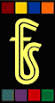 Fjölbrautaskóli Suðurnesja
Inntökuskilyrði á námsbrautir
Verknám
Grunnnám bygginga- og mannvirkjagreina
Hársnyrti
iðn
Húsasmíðabraut
Iðnbraut
Grunnnám málmiðn
greina
Grunnnám bíliðngreina
Netagerð
Grunnnám málm- og véltæknigreina
Vélstjórnar
nám A
Grunnnám rafiðna
Rafvirkjun
Vélstjórnar
nám B
Fisktækniskóli Íslands
Námsleiðir
Fiskvinnsla
Netagerð
Fiskeldi
Sjómennska
Vesturland
Fjölbrautaskóli Snæfellinga
Inntökuskilyrði námsbrauta
Námsbrautir
Almenn braut
Félagsfræði
braut
Náttúrufræði braut
Fjölbrautaskóli Vesturlands
Inntökuskilyrði á námsbrautir
Almenn námsbraut
Starfsnám
Almenn námsbraut - undirbúningsnám
Sjúkraliðabraut
Almenn námsbraut - heilbrigðisnám
Tölvufræðibraut
Almenn námsbraut - tækninám
Viðskiptabraut
Almenn námsbraut - viðskiptanám
Listnámsbraut
Almenn námsbraut - fornám
Starfsbraut
Fjölbrautaskóli Vesturlands
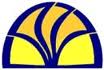 Iðn- og verknámsbrautir
Inntökuskilyrði á námsbrautir
Málmiðngreinar
Rafiðngreinar
Tréiðngreinar
Grunnnám málmiðngreina
Grunnnám rafiðna
Grunnnám bygginga- og mannvirkjagreina
Vélstjóranám 1.stig
Rafvirkjun - iðnnám á verknámsbraut
Húsasmíði
Vélvirkjun
Rafvirkjun - samningsbundið iðnnám
Fjölbrautaskóli Vesturlands
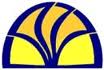 Inntökuskilyrði á námsbrautir
Viðbótarnám til stúidentspróf eftir tækni- eða listnám
Bóknámsbrautir til stúdentsprófs
Tæknistúdentspróf eftir 3-4 ára starfsnám
Félagsfræði
braut
Viðbót til stúdentsprófs eftir 3-4 ára starfsnám
Málabraut
Viðbót til stúdentsprófs eftir 2-3 ára starfsnám
Náttúrufræði
braut
Nám til stúdentsprófs eftir styttra en 2 ára starfsnám
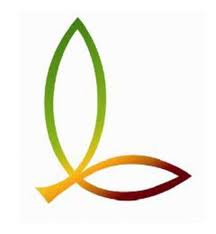 Landbúnaðarháskóli Íslands*
Bændaskólinn
Garðyrkjuskólinn
Blóma
skreytingar
Búfræði
Garðyrkju
framleiðsla
Fjarnám í búfræði
Skógur og náttúra
Skrúðgarðyrkja
Fjarnám
*Nemendur þurfa að hafa lokið 2-4 önnum í framhaldsskóla til að geta hafið nám
Menntaskóli Borgarfjarðar
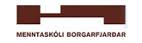 Inntökuskilyrði á námsbrautir
Náttúrufræðibraut
Félagsfræðibraut
Íþróttasvið
Íþróttasvið
Búfræðisvið
Starfsbraut
Framhaldsskóla
braut
Vestfirðir
Menntaskólinn á Ísafirði
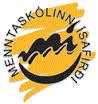 Inntökuskilyrði á námsbrautir
Námsbrautir
Bóknámsbrautir
Starfsmennta
brautir
Félagsfræðibraut
Vélstjórn A og B nám
Grunnnám bygginga- og mannvirkjagreina
Húsasmíði
Sjúkraliðabraut
Málmiðngreinar
Grunnnám rafiðna
Náttúrufræðibraut
Grunnnám hár- og snyrtigreina
Starfsbraut
Samfélagstúlkun
Norðurland
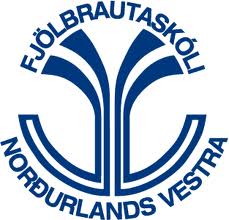 Fjölbrautaskóli Norðurlands vestra
Inntökuskilyrði námsbrauta
Bóknámsbrautir til stúdentsprófs
Starfsnáms
brautir
Náttúrufræðibraut
Félagsfræði
braut
Meistaranám
- að loknu sveinsprófi
Náttúrufræði
stígur
Félagsfræði
stígur
Sjúkraliðabraut
Eðlisfræði stígur
Sálfræði
stígur
Íþróttastígur
Íþróttastígur
Starfsbraut
Viðskipta- og hagfræðibraut
Málabraut
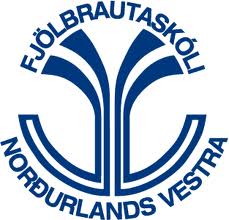 Fjölbrautaskóli Norðurlands vestra
Inntökuskilyrði námsbrauta
Iðnnámsbrautir
Byggingagreinar
Málmiðngreinar
Rafiðngreinar
Vélstjórnargreinar
Grunnnám bygginga- og mannvirkjagreina
Grunnnám málmiðngreina
Grunnnám rafiðna
Vélstjórnarbraut A
Húsasmíði
Vélvirkjun
Rafvirkjun
Vélstjórnarbraut B
Húsgagnasmíði
Bifvélavirkjun
Hársnyrtiiðn
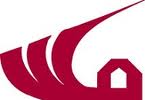 Framhaldsskólinn á Húsavík
Inntökuskilyrði námsbrauta
Almennt nám og stúdentsbrautir
Starfsnámsbrautir
Almenn braut
Námsbraut fyrir leiðbeinendur í leikskólum
Félagsliðabraut
Náttúrufræðibraut
Námsbraut fyrir heilbrigðisritara
Námsbraut fyrir stuðningsfulltrúa í grunnskólum
Félagsfræðibraut
Skólaliðabraut
Sjúkraliðabraut
Viðbótarnám til stúdentsprófs
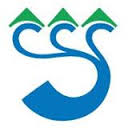 Framhaldsskólinn á Laugum
Inntökuskilyrði námsbrauta
Námsbrautir
Félagsfræðibraut
Náttúrufræðibraut
Almenn braut
Íþróttabraut
Ferðamálabraut
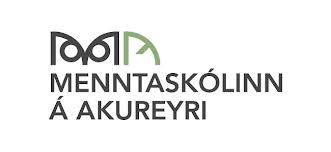 Menntaskólinn á Akureyri
Inntökuskilyrði námsbrauta
Námsbrautir
Tungumála og félagsgreinasvið
Raungreinasvið
Tónlistarsvið
Almenn braut
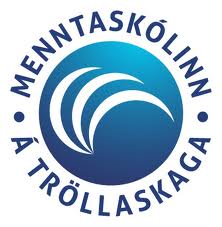 Menntaskólinn á Tröllaskaga
Inntökuskilyrði námsbrauta
Námsbrautir
Myndlista
svið
Íþróttasvið
Íþrótta- og útivistarbraut
Listabraut
Listljósmyndunarsvið
Útivistar
svið
Tónlistarsvið
Starfsbraut
Tungumála og félagsgreinasvið
Náttúruvísindabraut
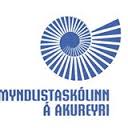 Myndlistaskólinn á Akureyri
Inntökuskilyrði námsbrauta
Námsbrautir
Fornámsdeild
Fagurlistadeild
Listhönnunardeild
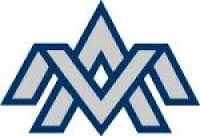 Verkmenntaskólinn á Akureyri
Inntökuskilyrði námsbrauta
Almennt nám
Námsleiðir til stúdentsprófs
Almenn braut 1
Félagsfræðabraut
Tæknibraut
Almenn braut blönduð
Náttúrufræðibraut
Nám til stúdentsprófs að loknu starfsnámi
Almenn braut 2
Viðskipta- og hagfræðibraut
Listnámsbraut
Ótilgreint nám á tæknisviði
Íþróttabraut
Hönnunar- og textíl
kjörsvið
Myndlistarkjörsvið
Tónlistar
kjörsvið
Listnámsbraut
Verkmenntaskólinn á Akureyri
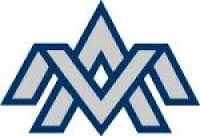 Inntökuskilyrði námsbrauta
Matvælanám
Viðskipta- og íþróttasvið
Starfsbraut
Grunnnám matvælagreina
Viðskiptabraut
Starfsbraut 1
Matreiðsla
Íþróttabraut
Starfsbraut 2
Framreiðsla
Viðskipta- og hagfræðibraut
Starfsbraut 3
Matartækni
Kjötiðn
Verkmenntaskólinn á Akureyri
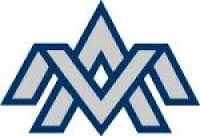 Inntökuskilyrði námsbrauta
Vélstjórnarnám
Rafiðngreinar
Málmiðn- og bifvélavirkjun
Grunnnám matvælagreina
Grunndeild rafiðna
Grunndeild málm- og véltæknigreina
Grunnnám matvælagreina
Rafvirkjun
Stálsmíði og framhald málmiðnar
Grunnnám matvælagreina
Rafeindavirkjun
Bifvélavirkjun
Grunnnám matvælagreina
Grunnnám matvælagreina
Verkmenntaskólinn á Akureyri
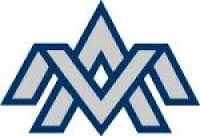 Inntökuskilyrði námsbrauta
Byggingagreinar
Vélstjórnarnám
Heilbrigðisnám
Grunnnám bygginga- og mannvirkjagreina
Vélstjórn A réttindi
Sjúkraliðabraut
Húsasmíði
Vélstjórn B réttindi
Hársnyrtinám
Húsgagnasmíði
Vélstjórn C réttindi
Hársnyrtiiðn
Málaraiðn
Vélstjórn D réttindi
Pípulagnir
Austurland
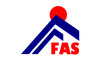 Framhaldsskólinn í Austur-Skaftafellssýslu
Námsbrautir
Inntökuskilyrði námsbrauta
Hug- og félagsvísindabraut
Vélstjórnarbraut A
Náttúru-  og raunvísindabraut
Fjarmenntaskólinn
Kjörnámsbraut
Umhverfis- og auðlindabraut
Framhaldsskóla
braut
Fjallamennsku
braut
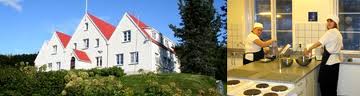 Hússtjórnarskólinn á Hallormsstað
Námsgreinar
Útsaumur
Prjón og hekl
Vefnaður
Listmunagerð
Fatagerð
Lífsleikni
Hreinlætisfræði - bókleg
Hreinlætisfræði - verkleg
Veitingatækni
Næringafræði
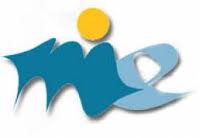 Menntaskólinn á Egilsstöðum
Námsbrautir
Inntökuskilyrði námsbrauta
Ferðamálalína
Myndlistarlína
Hagnýt málalína
Hönnunarlína
Alþjóðabraut
Listnámsbraut
Íþróttalína
Sviðslistalína
Opin lína
Hraðbraut
Opin lína
Almenn félagsgreinalína
Náttúrufræðibraut
Heilbrigðislína
Íþróttalína
Félagsgreinabraut
Opin lína
Almenn náttúrufræðilína
Almenn verkfræðilína
Íþróttalína
Heilbrigðislína
Heilbrigðislína
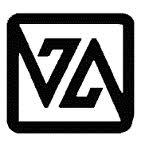 Verkmenntaskóli Austurlands
Inntökuskilyrði námsbrauta
Bygginga- og mannvirkjagreinar
Uppeldisbrautir
Framhaldsskóla
braut
Grunnnám bygginga- og mannvirkjagreina
Námsbraut fyrir leikskólaliða
Framhaldsskóla
braut 1
Námsbraut fyrir stuðningsfulltrúa í grunnskólum
Framhaldsskóla
braut 2
Húsasmíði
Skólaliðabraut
Sjúkraliðabraut
Hársnyrtinám
Sjúkraliðabraut
Hársnyrtibraut
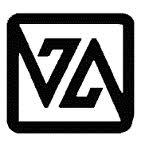 Verkmenntaskóli Austurlands
Inntökuskilyrði námsbrauta
Starfsbraut
Stúdentsbrautir
Málmiðngreinar
Starfsbraut
Félagsfræðibraut
Grunndeild málm- og véltæknigreina
Náttúrufræðibraut
Vélvirkjun
Rafiðnir
Grunnnám rafiðna
Viðbótarnám við starfsnám til stúdentsprófs
Rafvirkjun
Suðurland
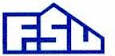 Fjölbrautaskóli Suðurlands
Inntökuskilyrði námsbrauta
Starfsmenntanám
Grunnnám bygginga- og mannvirkjagreina
Grunnnám málmiðngreina
Húsasmíði
Vélvirkjun
Hestamennska
Grunndeild bíliðna
Íþróttabraut
Sjúkraliðabraut
Söðlasmíði
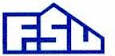 Fjölbrautaskóli Suðurlands
Inntökuskilyrði námsbrauta
Bóknámsbrautir
Almenn braut
Almenn braut - hestamennska
Félagsfræðibraut
Íþróttabraut 
fyrri hluti
Almenn braut - undirbúningsnám
Málabraut
Náttúrufræðibraut
Almenn braut - almennt nám
Viðskipta- og hagfræðibraut
Starfsbraut
Listabraut
Listnámsbraut - fyrri hluti
Framhaldsskólinn í Vestmannaeyjum
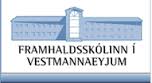 Inntökuskilyrði námsbrauta
Starfsréttindanám
Iðnnám
Vélstjórnarnám
Skipstjórnarnám
Grunnnám rafiðna
"Pungapróf"
Vélstjórnarbraut A
Grunnnám í málm- og véltækni
Vélstjórnarbraut B
Skipstjórnarbraut B
Grunnnám bygginga- og mannvirkjagreina
Sjúkraliðabraut
Skipstjórnarbraut A
Framhaldsskólinn í Vestmannaeyjum
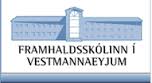 Inntökuskilyrði námsbrauta
Almenn námsbraut
Bóknám til stúdentsprófs
Almenn braut - bóknámslína
Félagsfræðibraut
Málabraut
Almenn braut - verknámslína
Viðskipta- og hagfræðibraut
Náttúrufræðibraut
Almenn braut - íþrótta- og heilbrigðislína
Viðbótarnám til stúdentsprófs
Starfsbraut
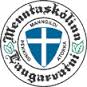 Menntaskólinn að Laugarvatni
Bóknám til stúdentsprófs
Náttúrufræðibraut
Félagsfræðibraut
Inntökuskilyrði námsbrautar
Inntökuskilyrði námsbrautar
Vefsíður
Menntagátt
Starfslýsingar 
Bendill - áhugasviðskönnun
Iðan – starfslýsingar iðngreina